INSULINOTHERAPIECHEZ LE PATIENT DIABETIQUE De TYPE 2 INITIATION DU TRAITEMENT  et INTENSIFICATIONDe la théorie à la pratique -Prise en compte du vécu du patient et du médecin-
DR JUGIE RONGIER ANNE SOPHIE  
Endocrinologue 
BUSSY ST GEORGES
1
INDICATION DU PASSAGE a L’INSULINE 
CHEZ UN PATIENT DT2
Evolution de la maladie malgré le suivi des mesures hygiénodiététiques avec  une 
    HbA1C > à l’objectif pour Un patient donné.
HbA1C > 10 % avec des G > 3g / l
CI aux ADO  ( altération de la fonction rénale 
    avec  un DFG< 30 ml /min ) 
Insulinorequérance	
DT1 Lent
2
l’UKPDS:contrôle glycémique  réduction des complications
Réduction du risque
Réduction
 d’ HbA1C
1%
-21%
Décès liés au diabète
Infarctus du myocarde
-14%
-37%
Complications microvasculaires
*
3
UKPDS 35.  BMJ 2000;  321:  405-12
[Speaker Notes: Lessons from UKPDS:  better control means fewer complications
The UKPDS has proven beyond doubt that intensive glycaemic control is strongly associated with significant clinical benefits for patients with type 2 diabetes.  In an epidemiological analysis of the UKPDS cohort every 1% decrease in HbA1C was associated with clinically important reductions in the incidence of
diabetes-related death ( 21%)
myocardial infarction ( 14%)
microvascular complications ( 37%)
peripheral vascular disease ( 43%)
There is no lower limit beyond which reductions in HbA1C cease to be of benefit. Taking diabetes-related death as an example, this means that:
 HbA1C of 2% delivers a 42% reduction in risk
 HbA1C of 3% delivers a 63% reduction in risk, and so on.
Therefore, the greater the reduction in HbA1C, the greater the protection against complications.
Stratton MI Adler AI, Neil AW, Matthews DR, Manley SE, Cull CA, et al. Association of glycaemia with macrovascular and microvascular complications of type 2 diabetes (UKPDS 35): prospective observational study. BMJ 2000;321:405-12.]
PREVENTION DES COMPLICATIONS MICROANGIOPATHIQUES
HbA1C      < 7 %
*
4
UKPDS 35.  BMJ 2000;  321:  405-12
[Speaker Notes: Lessons from UKPDS:  better control means fewer complications
The UKPDS has proven beyond doubt that intensive glycaemic control is strongly associated with significant clinical benefits for patients with type 2 diabetes.  In an epidemiological analysis of the UKPDS cohort every 1% decrease in HbA1C was associated with clinically important reductions in the incidence of
diabetes-related death ( 21%)
myocardial infarction ( 14%)
microvascular complications ( 37%)
peripheral vascular disease ( 43%)
There is no lower limit beyond which reductions in HbA1C cease to be of benefit. Taking diabetes-related death as an example, this means that:
 HbA1C of 2% delivers a 42% reduction in risk
 HbA1C of 3% delivers a 63% reduction in risk, and so on.
Therefore, the greater the reduction in HbA1C, the greater the protection against complications.
Stratton MI Adler AI, Neil AW, Matthews DR, Manley SE, Cull CA, et al. Association of glycaemia with macrovascular and microvascular complications of type 2 diabetes (UKPDS 35): prospective observational study. BMJ 2000;321:405-12.]
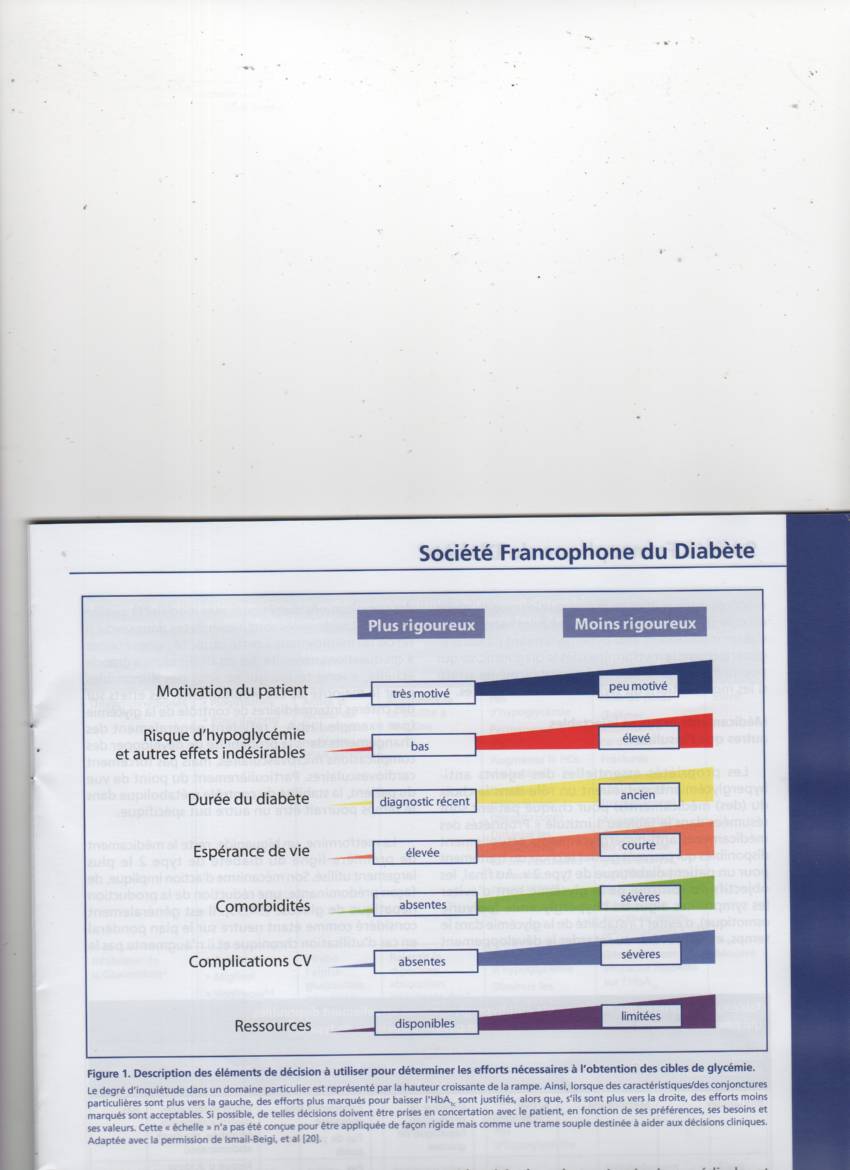 5
[Speaker Notes: Les RECO  ADA EASD 2012 mettaient l’accent sur une prise en charge  personnalisée en fonction de  7 items: 
ça  a l’aire simple comme  ça ,  plus simples que les algorythmes habituels ,  mais en pratique?
  la  situation d’un patient à un temps T  est  t elle le meme  ne serait ce qu’un mois plus tard . 
Il faut donc sans cesse  adapter les traitements  en fonctions des événements intercurrents. Et  si un algorythme suffisait à prendre une décision thérapeutique alors   un ordianteur suffirait   à la place du médecin … rêve pour certains …. Cauchemard pour les autres!

Au cours ‘un colloque un patron à dit  qu’il demandait a ses internes  de bien lire les reco  ,  bien les connaître  puis de les oublier … au moment ou ils avaient   en face  d’eux  un patient . 
Les reco  permettent aux décideurs  qui n’ont pas d’expérience clinique  de formater les patients les mettre dasn des ases …Nous savons tous que ce n’ets pas si simple .]
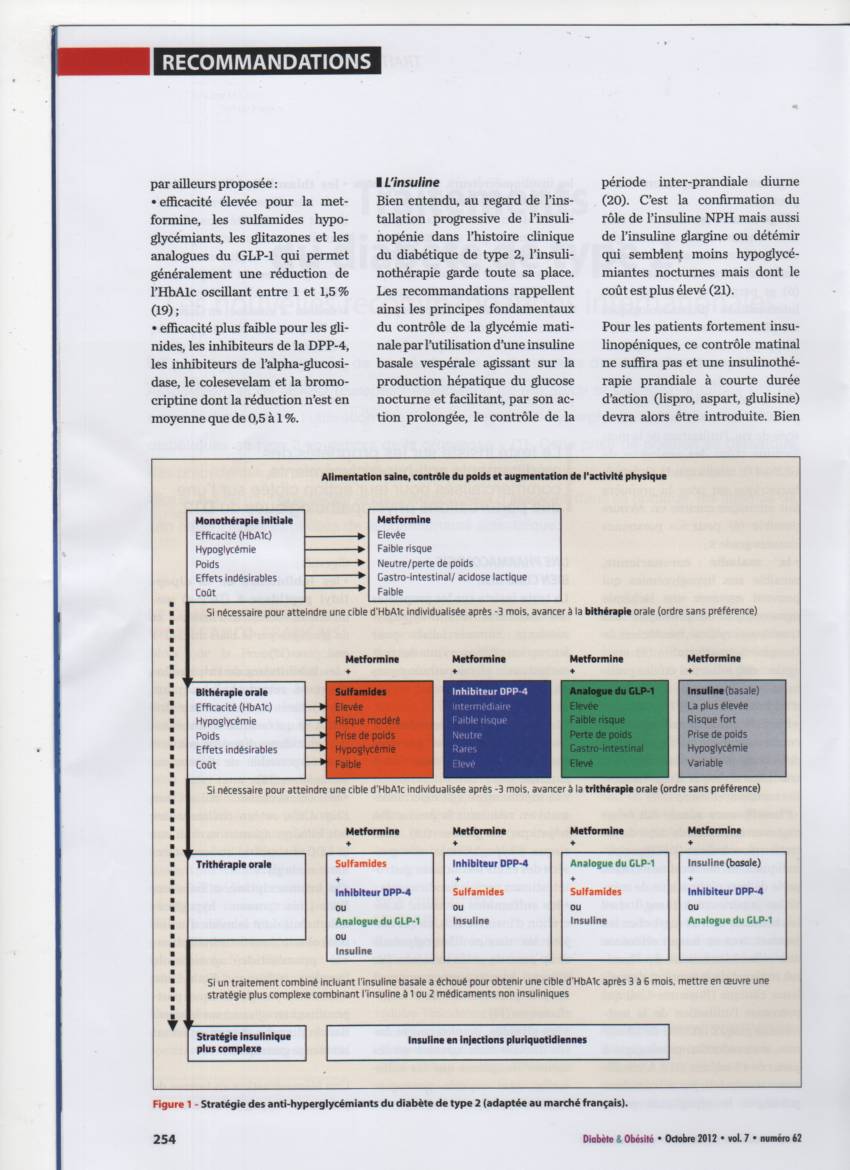 6
[Speaker Notes: Dans les reco ADA  EASD  la place était  faite à toutes les molécules   , les anciennes  et les nouvelles]
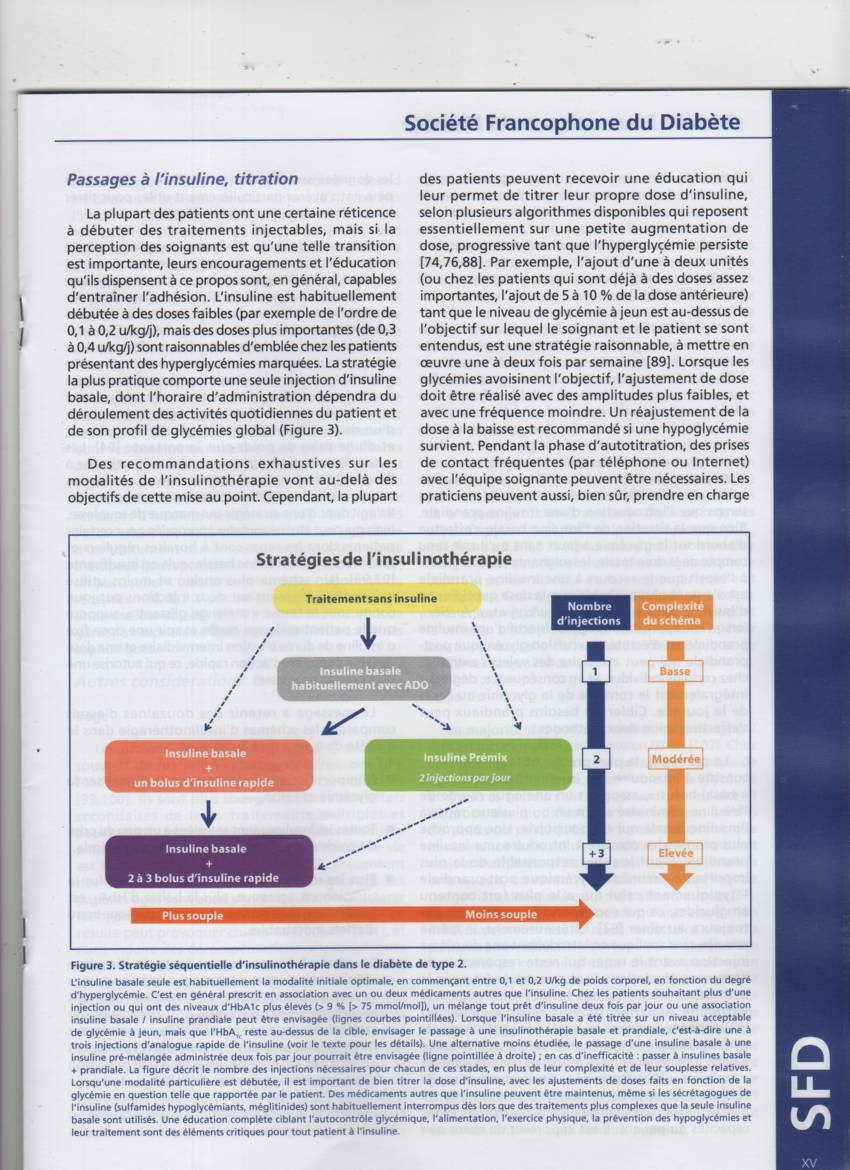 7
RECO HAS 2013Objectifs d’ HbA1C
HbA1CDT2 récent  , non compliqué				  <6,5%DT2  Cc CV  stable non évolutive, DFG 30 -60 ml /min      <7%DT2 > 10 ans  et  complications évolutives		     <8%DT2  du sujet agé polypathologique  dépendant	     <9%
8
[Speaker Notes: Là ou tout le monde  s’accorde à peu près  c’est  sur  l’objectif de l’HbA1C 


Mais enfait  c’est  ce que l’on faisait déjà depuis longtemps.]
HAS
9
HAS
1 Sous réserve d’être atteint par la mise en œuvre ou le renforcement des mesures hygiéno-diététiques puis, en cas d’échec, par une monothérapie orale (metformine, voire inhibiteurs des alphaglucosidases)
2  Stades 3A : DFG entre 45 et 59 ml/min/1,73 m², 3B : DFG entre 30 et 44 ml/min/1,73 m², stades 4 : entre 15 et 29 ml/min/1,73 m² et 5 : < 15 ml/min/1,73 m²
10
HAS
11
PHYSIOPATHOLOGIE DU DT2
1-INSULINORESISTANCE (altération de la GPP)
2-CARENCE INSULINIQUE 
       RELATIVE puis ABSOLUE(INSULINOREQUERANCE)
Elévation progressive de la GAJ > 1,20g/l ( les G de fin d’après midi restent < 1,20g / l)
Élévation de la GAJ est due à une augmentation de la production hépatique de  glucose  secondaire à la carence insulinique  et l’augmentation des AGL dans le foie augmentent la néoglucogénèse.
Quand la GAJ reste> 1,6g / l malgré tous les efforts diététiques et sous les autres traitements antidiabétiques à doses maximales et que l’HbA1C reste > à l’objectif fixé pour CE patient : il faut envisager l’insulinothérapie .
12
13
[Speaker Notes: Grimaldi :
Le diabète de type 2 associe 2 anomalies:
D’une part une insulinorésistance, d’autre part une carence insulinique d’abord relative puis absolue.
Evolution progressive ineluctable du diabète vers l’aggravation avec une augmentation de l’HbA1C de  0,2 point /an malgré le TTT.
Ceci est du a l’aggravation de la carence insulinosecrétoire.
Augmentation de la glycémie à jeun due a une augmentation de la production hépatique de glucose secondaire à la carence en insuline et a l’augmentation des acides gras libres emballant la néoglucogénèse.


( topo glucov:) Dès le début, avant l’établissement d’un diabète de type 2 cliniquement patent, la sensibilité à l’insuline diminue, s’accompagnant d’une augmentation compensatrice de la sécrétion d’insuline. A cette étape, le sujet développe une tolérance au glucose altérée et peut devenir obèse.
Plus tard, comme la résistance à l’insuline augmente et les cellules bêta ne parviennent plus à secréter suffisamment d’insuline pour contrôler la glycémie, le diagnostic de diabète de type 2 avec hyperglycémie caractérisée se pose.
La double endocrinopathie de résistance à l’insuline et de dysfonction des cellules bêta continue à s’aggraver avec le temps, conduisant au développement d’une hyperglycémie plus sévère suivie du développement de complications du diabète.	
DeFronzo RA, Bonadonna RC, Ferrannini E. Pathogenesis of NIDDM. A balanced overview. Diabetes Care 1992;15:318-68.]
CONTRIBUTION RELATIVE( %)               des GPP et des GAJ 
A l’EQUILIBRE GLYCEMIQUE GLOBAL

Pr L Monnier 2003
Quand l’HbA1C est < 8,4 %  ce sont les GPP qui contribuent le plus à l’équilibre glycémique global

Quand l’HbA1C est > 8,5 %  ce sont les GAJ qui contribuent le plus à l’équilibre glycémique global
14
Fonction des cellules  (%)
100
Avant diagnostic
1
1
Diagnostic
80
60
2
2
40
Intolérance 
en
glucose
Glycémie
Post-prandiale
altérée
Glycémie 
à jeun
élevée
20
0
- 12
- 10
- 8
- 6
- 2
0
2
6
10
14
Années
Évolution de la fonction β pancréatique
15
Adapté de l ’UKPDS. Group. Diabetes 1995; 44 : 1249-1258.
GAJ			: 0,80 à 1,00 g/l
G1h30 à 2h après les repas 	: 1,20 à 1,80 g/l
HbA1c / 3 mois  		: < 7 %
QUELS OBJECTIFS   -  COMMENT LES ATTEINDRE  ?
16
GAJ			: 0,80 à 1,00 g/l
G1h30 à 2h après les repas 	: 1,20 à 1,80 g/l
HbA1c / 3 mois  		: < 7 %
QUELS OBJECTIFS   -  COMMENT LES ATTEINDRE  ?
1,00 g/l
0,80 g/l
8h
12 h
20 h
00 h
17
GAJ			: 0,80 à 1,00 g/l
G1h30 à 2h après les repas 	: 1,20 à 1,80 g/l
HbA1c / 3 mois  		: < 7 %
QUELS OBJECTIFS   -  COMMENT LES ATTEINDRE  ?
1,80 g/l
1,20g/l
1,00 g/l
0,80 g/l
8h
12 h
20 h
00 h
18
GAJ			: 0,80 à 1,00 g/l
G1h30 à 2h après les repas 	: 1,20 à 1,80 g/l
HbA1c / 3 mois  		: < 7 %
QUELS OBJECTIFS   -  COMMENT LES ATTEINDRE  ?
1,80 g/l
1,20g/l
1,00 g/l
0,80 g/l
8h
12 h
20 h
00 h
PERTE DE POIDS  -   ACTIVITE PHYSIQUE                  -  GLUCOPHAGE  -  		 INSULINE LENTE
19
GAJ			: 0,80 à 1,00 g/l
G1h30 à 2h après les repas 	: 1,20 à 1,80 g/l
HbA1c / 3 mois  		: < 7 %
QUELS OBJECTIFS   -  COMMENT LES ATTEINDRE  ?
AMAREL DIAMICRON
NOVONORM-
1,80 g/l
1,20g/l
1,00 g/l
0,80 g/l
8h
12 h
20 h
00 h
PERTE DE POIDS  -   ACTIVITE PHYSIQUE                  -  GLUCOPHAGE  -   		INSULINE LENTE
PERTE DE POIDS  -   ACTIVITE PHYSIQUE ALIMENTS A FAIBLE IG- SULFAMIDES  (DIAMICRON AMAREL NOVONORM) –IDPP4  – A GLP1 – INSULINE RAPIDE
20
GAJ			: 0,80 à 1,00 g/l
G1h30 à 2h après les repas 	: 1,20 à 1,80 g/l
HbA1c / 3 mois  		: < 7 %
TRAITEMENT PAR INSULINE 
QUELS OBJECTIFS   -  COMMENT LES ATTEINDRE  ?
1,80 g/l
1,20g/l
1,00 g/l
0,80 g/l
8h
12 h
20 h
00 h
PERTE DE POIDS SI SURPOIDS  -  MAINTIENT POIDS NORMAL -  ACTIVITE PHYSIQUE    -   INSULINE LENTE
PERTE DE POIDS  -   ACTIVITE PHYSIQUE ALIMENTS A FAIBLE IG- SULFAMIDES  (DIAMICRON AMAREL NOVONORM) –IDPP4  – A GLP1 – INSULINE RAPIDE
21
- 30min  + 30min
1,00 g/l
0,80 g/l
8h
12 h
20 h
00 h
TRAITEMENT PAR  INSULINE
LANTUS ou LEVEMIR
22
LANTUS® : pharmacocinétique
6
5
4
NPH
Taux d’utilisation du glucose (mg/kg/h)
3
2
LANTUS®
1
0
0
10
20
30
Temps (h) Après l’injection SC
Fin de la période d’observation
L’effet hypoglycémiant de Lantus® en sous-cutané, apparaît plus lentement que celui de l'insuline NPH humaine,
Un profil régulier, sans pic, permettant de réduire les hypoglycémies nocturnes,
La durée d’action (24 h) permet une seule injection par jour.
23
23
Bolli G.B. Lancet 2000; 356 : 443-445.
- 30min  + 30min
1,00 g/l
0,80 g/l
8h
12 h
20 h
00 h
8h
12 h
20 h
00 h
TRAITEMENT PAR  INSULINE
LANTUS ou LEVEMIR
APIDRA  NOVORAPID HUMALOG
LANTUS ou LEVEMIR
- 30min  + 30min
1,60 g/l
1,20g/l
1,00 g/l
0,80 g/l
24
Rapides
Intermédiaires (NPH)
1 heure
12 à 14 heures
15 à 30 min
4 à 6 heures
Analogues rapides
Insuline glargine
1 heure
24 heures
3 à 4 heures
Cinétique des principales insulines
25
25
Insulines premix
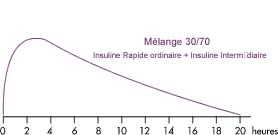 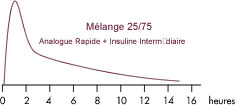 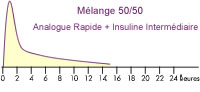 26
8h
12 h
20 h
00 h
TRAITEMENT PAR  INSULINE
NOVO MIX 30    -   HMIX 25
1,60 g/l
1,20g/l
?
30%
1,00 g/l
70%
0,80 g/l
00 h
27
Insulinothérapie à 1 injection
Repas
Repas
Repas
Hypoglycémiant(s) oral
NPH
8:00
12:00
16:00
20:00
24:00
4:00
28
LENTE
Insulinothérapie à 1 injection
Repas
Repas
Repas
Hypoglycémiant(s) oral
8:00
12:00
16:00
20:00
24:00
4:00
29
LENTE
Insulinothérapie à 3 injections
Repas
Repas
Repas
Rapide
8:00
12:00
16:00
20:00
24:00
4:00
30
LENTE
Insulinothérapie à 4 injections
Repas
Repas
Repas
Rapide
8:00
12:00
16:00
20:00
24:00
4:00
31
Pompes externes
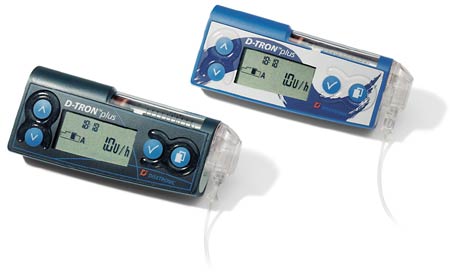 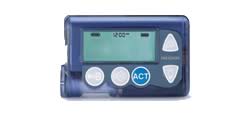 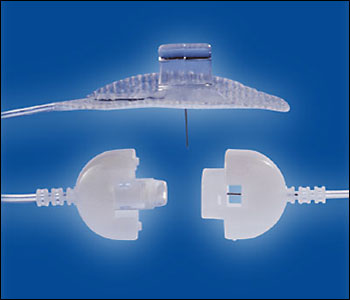 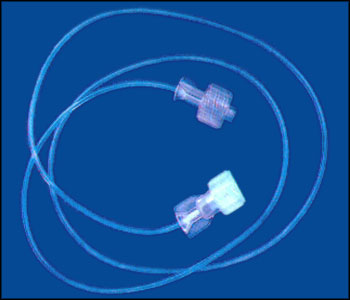 32
8h
12 h
20 h
00 h
ADAPTATION DES DOSES D’INSULINE
ULTRARAPIDE          4 UI
ULTRARAPIDE          4 UI
ULTRARAPIDE          4 UI
LENTE    8 UI
1,60 g/l
1,20g/l
1,00 g/l
0,80 g/l
33
CAS CLINIQUES
De la théorie à la pratique -Prise en compte du vécu du patient et du médecin-
34
CAS CLINIQUE 1 ; Mr  Rx
54 ans, cadre ingénieur , travaille à 100 km . 

ATCD Personnels : 
- Médicaux :
HCT > 10 ans 
HTA > 10 ans 
SAS appareillé depuis 6 ans 
Obésité 117 kg 1 m 70  IMC 40 	 
Diabète découvert  il y a 1 an 
TTT    
DIAMICRON 30 mg lm   3 cp  depuis 3 mois 
JANUVIA
Diarrhées  sous metformine  générique .
HbA1C 8,2 %
Renforcement RHD +++++ 
DIAMICRON lm  120 mg   ,  JANUVIA ,
     essai de STAGID 1 à 3 / j progressivement
35
CAS CLINIQUE 1 ; Mr  Rx
M + 3     :    HbA1C 8,6 %
	         - 3 kg 







Diarrhées sous STAGID 3 / j mais tolère 1 / j

Remplacement JANUVIA par VICTOZA  car obésité  sévère 
DIAMICRON 30  4 / j
36
CAS CLINIQUE 1 ; Mr  Rx
DIABETE RECENT CHEZ UN PATIENT JEUNE   OBESE  SANS COMPLICATION
Objectif HbA1C < 6,5 %.

PROBLEME N° 1 : Le POIDS 

Tolère mal metformine à dose maximale
       on propose un traitement injectable :
37
CAS CLINIQUE 1 ; Mr  Rx
Médecin :  La situation actuelle  n’est  pas satisfaisante car l’HbA1C reste  bien trop élevée alors que le diabète a été  diagnostiqué il y a peu de temps  et qu’il a été démontré  qu’il convient de normaliser les glycémies dès les premières années de découverte  ( UKPDS 10 ans après ) car les patients en retirent un bénéfice net , ils présentent moins de complications   micro et macrovasculaires.
Les mesures actuelles étant inefficaces, je peux vous proposer un traitement plus  récent dont l’un des avantages est de permettre une perte de poids  , une diminution de l’apetit , un retard de la vidange gastrique .
L’inconvénient est  qu’il s’agit d’un traitement injectable 

Patient :    AH  quel horreur de l’insuline  !!! 

Médecin : Je ne pense pas à de l’insuline  comme traitement mais à un médicament qui est  une autre hormone :  un analogue du  GLP1 .
C’est  une hormone  qui est  naturellement présente  dans l’organisme  et lorsque le taux de glucose augmente dans le sang  , c’est  elle qui commande le pancréas pour qu’il secrete l’insuline .
Cette hormone est moins bien synthétisée chez le patient présentant un diabète  de type 2 , alors on peut vous la fournir à une dose pharmacologique .
38
CAS CLINIQUE 1 ; Mr  Rx
Patient :  Ouf !!  Ce n’est pas de l’insuline 
	mais ça doit faire mal de se piquer  ? 

Médecin : Je  peux vous montrer le matériel 
- les aiguilles sont toutes fines , cela fait moins mal que de faire les ACG.
- Il s’agit de stylo jetable …
-Je vous propose de vous prescrire l’aide d’une IDE à domicile  pour vous montrer une ou 2 fois la technique puis le plus souvent les patients deviennent rapidement autonomes.
Le plus souvent  ce traitement et le mode d’administration est  très  bien toléré » l’essayer c’est  l’adopter » 
      mais vous verrez par vous-même  Certains patients préfèrent  même parfois ensuite     
       les injections   aux gros comprimés 

Patient :   Bon , si ça peut améliorer la situation, si ça peut faire maigrir: essayons .
39
CAS CLINIQUE 1 ; Mr  Rx
M + 6     :    HbA1C  7,6 %
	         - 6 kg    - 6cm PO 







STAGID 1 / j
      VICTOZA 1,2 mg   a  augmenter  à 1,8 mg  
      DIAMICRON 30    1 ou 2 ou 3 ou 4 cp selon les dextro 
      +- arrêt DIAMICRON 30  1 / j   si hypoglycémies
40
CAS CLINIQUE 1 ; Mr  Rx
M12:          HbA1C  6,6  %
	         poids stable         + 2 cm PO 







STAGID 1 / j
      VICTOZA  1,8 mg  
      DIAMICRON 30    4 cp
41
CAS CLINIQUE 1 ; Mr  Rx
M 24:            HbA1C  6,7  %
	          - 5 kg au total en 2 ans  







STAGID 1 / j
      VICTOZA  1,8 mg  
      DIAMICRON 30    3 cp
42
CAS CLINIQUE 1 ; Mr  Rx
M 30    :     HbA1C    8,5  %
	        + 2 kg






STAGID 1 / j
      VICTOZA  1,8 mg  
      DIAMICRON 30    4 cp selon les dextro 
      
Les cycles dextro montrent: 
 des GAJ trop élevées entre 1,40 et 1,70 g / l  et des GPP > 2 g / l 

 Que peut on lui proposer ?
43
CAS CLINIQUE 1 ; Mr  Rx
Médecin :  Après une bonne amélioration de l’HbA1C pendant 1 année ,  la situation se dégrade à nouveau. Le soucis principal est , je pense , l’absence d’activité physique et  surtout l’absence de perte de poids .
Comment vivez vous les injections ? 

Patient :  AH  oui docteur ,  je sais il faudrait que je marche au moins …. Mais je n’ai vraiment pas le temps et avec  mon mode de vie …

Médecin :   En attendant la retraite  , il faut  quand même agir :
Je ne vous cache pas que je suis un peu déçue de l’effet  du traitement injectable .
Médecin :  Comment vivez vous les injections ? 

Patient :   Oh pas de soucis  du tout , vous pensez  c’est  comme les piqures que  j’avais faites   après mon opération . L’infirmière est  venue me montrer à 2 reprises , puis je l’ai fait une fois devant elle  et puis  voilà , c’est  trop facile , cela ne me pose pas de difficultés

Médecin :  du point de vu thérapeutique , nous sommes limités par les ADO car vous tolérez mal la metformine  ( un des rares traitements qui aide à perdre du poids ) ,et il semble que vous ne soyez pas répondeur  au VICTOZA  ,  on pourrait essayer une injection d’insuline basale  le soir . 



Je ne pense pas à de l’insuline  comme traitement mais à un médicament qui est  une autre hormone :  un analogue du  GLP1 .
C’est  une hormone  qui est  naturellement présente  dans l’organisme  et lorsque letaux de glucose augmente dans le sang  , c’est  elle qui commande le pancréas pour qu’il secrete l’insuline .
Cette hormone est moins bien synthétisée chez le patient présentant un diabète , alors on peut vous la fournir à une dose pharmacologique .
44
CAS CLINIQUE 1 ; Mr  Rx
Patient : D’accord , si vous pensez que ça peut aider.
TOUTEFOIS J’y pense , ça va me compliquer la vie  avec mon travail , la cantine …!! Je ne pourrai plus partir en WE …

Médecin :   La technique d’injection est  la même que pour le VICTOZA  
Il s’agit de stylo jetables  faciles à stocker .
Je vous avais expliqué qu’il existait plusieurs types d’insulines : des lentes pour reproduire l’insulinosecrétion basale  et des rapides pour couvrir si besoin les repas .
Dans votre cas , on va débuter par une seule injection d’insuline lente le soir au coucher. Il s’agit d’une insuline  dont l’action est  très «  douce » , sans pic d’action 
 IL faut savoir que sous insuline il y a un risque d’hypoglycémie   et il ne faut donc pas se tromper dans les dosages et savoir reconnaître et traiter d’éventuelles hypoglycémies. 
( remise d’un DOCUMENT  :CAT  en cas d’hypoglycémie) 
Si vous présentez UNE SEULE fois une HYPOGLYCEMIE , il est  impératif  de diminuer la dose de 1 à 2 UI dès le soir même.
45
CAS CLINIQUE 1 ; Mr  Rx
Mais ne vous inquiétez pas , je vais débuter par une toute petite dose ( de 6 UI ) et il faudra augmenter la dose de 1 à 2 UI en 1 à 2 UI tous les 2 à 3 jours selon le dextro du matin.Pour vous donner une idée  e n hospitalisation on débute souvent à 10 UI ( mais les IDE vous surveillent toute la nuit ) et dans votre cas , je ne veux pas risquer de vous faire faire une hypoglycémie dès la première nuit , donc je sous dose volontairement , cela permettra de vous familiariser tranquillement  avec l’adaptation des doses.
Une IDE peut également vous aider au départ . Il est  également possible  d’initier l’insuline au court d’une hospitalisation.
 ( Bien mentionner sur l’ordonnance   les objectifs glycémiques , l’adaptation des doses)
(Mettre une barrière haute ; ne pas dépasser 20 UI par exemple )
Patient :    Ah non non merci  surtout pas d’hospitalisation : je DETESTE CETTE IDEE ! Les piqures ne me font pas peur .

Médecin :   Vous pourrez m’envoyer vos cycles dextro par mail en mentionnant bien votre dose d’insuline , pour que je puisse vous aider à adapter la dose si besoin et  l’on pourra se revoir dans 1 mois  pour faire le point .
46
CAS CLINIQUE 1 ; Mr  Rx
Patient :  mais au fait docteur ,  vous me conseillez  de perdre du poids  et j’ai lu que l’insuline faisait grossir !!

Médecin :   il faut distinguer plusieurs cas :
Soit un patient à un DT2 très ancien  10 , 15 ou 20 ans  et son pancréas s’est progressivement épuisé en insuline , il devient insulinonécessitant et  présente  un déséquilibre sévère du diabète  avec  perte de poids involontaire.
Dans ce cas , il perd artificiellement du poids et lorsque on  lui apporte l’insuline  sous forme d’injection , il va reprendre le poids qu’il avait perdu artificiellement .

Un autre cas est  celui du patient  qui ne présente pas de carence  en insuline   mais 
Son insuline est inefficace à cause du surpoids  :le problème  c’est  l’insulinorésistance  il présente donc même un hyperinsulinisme . Dans ce cas  il est  vrai que si le patient  continu à manger à la fois très gras et très sucré et en trop grande quantité ,  il aura tout de qu’il faut pour stocker les graisses qu’il consomme en excès .

Dans votre cas ,  Vous avez des difficultés à perdre du poids  malgré vos efforts mais la diététicienne mentionne que vous suivez au mieux l’équilibre alimentaire et qu’il faut simplement réduire  encore les quantités  étant donné  en plus votre grande sédentarité !
Pour ne pas prendre de poids , dans votre cas il faut poursuivre les conseils diététiques et SURTOUT AUGMENTER VOS DEPENSES ENERGETIQUES: Donc il est  PRIMORDIAL de MARCHER TOUS LES JOURS 30 à 60 minutes .
47
CAS CLINIQUE 1 ; Mr  Rx
M 30    :     HbA1C    8,5   %
	        + 2 kg






STAGID 1 / j
      VICTOZA  1,8 mg  
      DIAMICRON 30    4 cp selon les dextro 
      
Les cycles dextro montrent des GAJ trop élevées entre 1,40 et 1,70 g / l  et des GPP > 2 g / l :
on débute LANTUS  par 6 UI le soir  en diminuant  DIAMICRON (voire à arrêter)  et en maintenant VICTOZA et STAGID à 1 cp seulement, car mal toléré pour des doses supérieures.
Objectif : HbA1C<  7 % dans 3 à 6  mois.
48
ADAPTATION DES DOSES D’INSULINE
49
ADAPTATION DES DOSES D’INSULINE
50
ADAPTATION DES DOSES D’INSULINE
51
ADAPTATION DES DOSES D’INSULINE
52
ADAPTATION DES DOSES D’INSULINE
53
ADAPTATION DES DOSES D’INSULINE
54
8h
12 h
20 h
00 h
ADAPTATION DES DOSES D’INSULINE
LENTE    8 UI
1,60 g/l
1,20g/l
1,00 g/l
0,80 g/l
55
CAS CLINIQUE 1 ; Mr  Rx
M 33  et M 36   :     HbA1C    7,4  %
	        	    + 1 kg






STAGID 1 / j
      VICTOZA  1,8 mg  
      DIAMICRON 30    4 cp selon les dextro 
      LANTUS 20 UI  le soir  

VICTOZA non efficace 
Arrêt STAGID 
ESSAI de JANUMET  car metformine souvent bien toléré dans l’association 
LANTUS a mieux titrer pour obtenir des GAJ entre 0,8 et 1g / l.
      Diminuer ou arrêt DIAMICRON si hypoglycémies la journée 
HOSPITALISATION DANS 3 à 6 mois si pas d’amélioration
56
CAS CLINIQUE 1 ; Mr  Rx
M 39   :     HbA1C    7,9  %
	        + 1 kg






JANUMET   en tolère seulement 1 / j 
DIAMICRON 30    4 cp selon les dextro 
      LANTUS 30 UI  le soir  
REFUSE  HOSPITALISATION 

Cycles dextro : GAJ 0,98 à 1,8 g / l   
sous LANTUS 30 UI le soir  à augmenter de 2 UI en 2 UI  pour obtenir des GAJ  entre 0,80 et 1 g/l.
DIAMICRON à augmenter pour obtenir des GPP  entre 1,2 et 1,6 g /l.
Est  à la retraite 
Marche avec  l’EMS  du réseaux  chaque semaine et va aller marcher plusieurs fois par semaine avec un autre patient.+++ est  bien motivé !
LANTUS a mieux titrer pour obtenir des GAJ entre 0,8 et 1g / l.
      Diminuer ou arrêt DIAMICRON si hypoglycémies la journée 
HOSPITALISATION    DANS 3 à 6 mois si pas d’amélioration
57
CAS CLINIQUE 1 ; Mr  RxEVOLUTION 1
M 42  :      HbA1C    5,8   %
	       - 10 kg   
	       retraité :  a marché tous les jours  30 à 120 min pendant 3 mois
 	       IMC 33  







A repris STAGID 1 / j ,  JANUVIA 1 cp / j mieux tolérés
DIAMICRON 30    1 cp selon les dextro   vs 4 cp 
      LANTUS       26  UI  vs  30 UI  le soir  
Cycles dextro : GAJ 0,7  à 0,9 g / l   
GPP < 1,60g /l
58
CAS CLINIQUE 1 ; Mr  Rx
Médecin: =>  BRAVO  l’HbA1C est normalisée  et grâce à la diététique  ( ce qui a permis que vous ne repreniez pas de poids ) et  surtout à l’activité physique  ( ce qui vous a permis de perdre du poids en déstockant les graisses que vous aviez stockés jadis )  vous avez perdu 10 kg !
 l’ IMC reste dans la zone de l’obésité : je vous conseille de CONTINUER à PERDRE DU POIDS progressivement mais durablement ou au moins d’essayer de ne jamais reprendre de poids  ce qui serait déjà très très bien.
Pensez bien à arrêter DIAMICRON en cas d’hypoglycémie

Patient : Ah oui qu’est ce que je me sent mieux , je suis moins essoufflé  , je ronfle moins , ma pression artérielle est  descendue trop bas et mon médecin traitant à du diminuer mon traitement antihypertenseur .
59
CAS CLINIQUE 1 ; Mr  Rx
Patient : Est-ce que vous croyiez que je devrai poursuivre l’insuline toute ma vie ??

Médecin:  Il faut voir et surtout Persévérer .
Actuellement en ramenant l’HbA1C < 7 % vous diminuez les risques d’atteintes des petits vaisseaux  à long terme , du point de vu du diabète  c’est  le premier objectif atteint .
Ensuite , le diabète étant une maladie  chronique et évolutive  et comme vous avez vu l’implication majeure du surpoids dans votre cas : je  vous conseille  de  poursuivre  très progressivement la perte de poids simplement en poursuivant les conseils HD au long court 
Pour ramener l’ IMC < 30 .
Il ne faut pas être pressé et chercher la performance , vous pouvez y arrivez  en 1 ou 2 ans . Nous  nous pourrons alors voir  s’il  sera possible de diminuer encore nettement l’insuline voire l’arrêter(?) en  poursuivant avec  STAGID et JANUVIA seuls .
Chaque patient est  différent  , parfois il n’est pas possible d’arrêter l’insuline .
60
CAS CLINIQUE 1 ; Mr  RxEVOLUTION 2
15 ans plus tard 
:      HbA1C    9,5    %
	       perte de poids involontaire de 6 kg 


Cycles dextro : GAJ 1,8   à  2 g / l   
GPP  > 2 g /l 



 => que faire   ?
61
CAS CLINIQUE 1 ; Mr  RxEVOLUTION 2
=> que faire   ?  



Vérifier l’intégrité du PANCREAS et du foie   ++++ 

=> associer des injections d’insuline prandiales  puis bien réadapter la dose d’insuline basale .
62
ADAPTATION DES DOSES D’INSULINE
63
ADAPTATION DES DOSES D’INSULINE
64
ADAPTATION DES DOSES D’INSULINE
65
ADAPTATION DES DOSES D’INSULINE
66
ADAPTATION DES DOSES D’INSULINE
67
ADAPTATION DES DOSES D’INSULINE
68
ORDONNANCE TYPE
OBJECTIFS GLYCEMIQUES:		GLYCEMIE A JEUN   : 0,8   à   1,2 g/l
				GLYCEMIE 1h30 A 2h après les repas de  1,2   à    1,6 g/l
				HbA1C    7  %  / 3 mois   

LANTUS     solostar       stylo  jetable    en débutant par     (6 UI )   le soir            
ADAPTATION DE LA DOSE D'INSULINE LENTE:
Si la glycémie du matin est supérieure à l'objectif  deux jours de suite, 
il faut augmenter la dose du soir de 1 à  2  UI  après s'être assuré de l'absence d'hypoglycémie nocturne. ( sans dépasser 20 UI )

Si la glycémie du matin est inférieure à l'objectif   une seule fois ou si vous avez présenté une hypoglycémie nocturne, 
il faut diminuer la dose du soir de 1à 2 UI .
 
APIDRA     solostar       stylo  jetable en débutant par     4 UI matin  midi et soir  
ADAPTATION DES DOSES D'INSULINE ULTRARAPIDE A CHAQUE REPAS
Si la glycémie 1h30 A 2h après le repas  est supérieure à l'objectif,
 le lendemain augmenter la dose d'insuline ultrarapide de 1 UI pour ce repas.
 
Si la glycémie 1h30 A 2h après le repas  est inférieure à l'objectif,
 le lendemain diminuer la dose d'insuline ultrarapide de 1 à 2 UI pour ce repas.
 
Aiguille BD Microfine + 5 mm   			4 / j  
Lancette BD optimus confort 0,20 mm       non substituable  		  6 / j 
Bandelettes glucose  				  6 / j  
 
1 KIT GLUCAGEN
69
ORDONNANCE TYPE IDE
Faire pratiquer par une IDE, à domicile, tous les jours, y compris dimanche et jours fériés, 
 
une injection d'insuline,  LANTUS   en débutant par 6 UI le soir 
		            NOVORAPID  4     UI à chaque  repas 
 
après contrôle de la glycémie capillaire du matin  pour adaptation des doses de LANTUS 
et contrôle des glycémies capillaires pour adaptation des doses de 
NOVORAPID.
70
Le DIABETE       Expliqué aux  patients
2x  GAJ  > 1,26 g/l
71
Le DIABETE
APRES EXCLUSION DES DIABETES SECONDAIRES
DT2
2x  GAJ  > 1,26 g/l
DT1
72
Le DIABETE
DT1
2x  GAJ  > 1,26 g/l
DT2
<40 ANS 
MINCE
DEBUT BRUTAL
73
Le DIABETE
DT1
2x  GAJ  > 1,26 g/l
DT2
<40 ANS 
MINCE
DEBUT BRUTAL
PANCREAS
INSULINE
74
Le DIABETE
DT1
2x  GAJ  > 1,26 g/l
DT2
<40 ANS 
MINCE
DEBUT BRUTAL
ANTI CORPS ANTI PANCREAS
PANCREAS
INSULINE
INSULINO PENIE
75
Le DIABETE
DT1
2x  GAJ  > 1,26 g/l
DT2
<40 ANS 
MINCE
DEBUT BRUTAL
ANTI CORPS ANTI PANCREAS
PANCREAS
INSULINE
INSULINO PENIE
TTT: INJECTIONS D’ INSULINE
76
Le DIABETE
DT1
2x  GAJ  > 1,26 g/l
DT2
<40 ANS 
MINCE
DEBUT BRUTAL
>40 ANS 
SURPOIDS 
DEBUT 
PROGRESSIF
ANTI CORPS ANTI PANCREAS
PANCREAS
INSULINE
INSULINE
INSULINO PENIE
GLUCOSE
TTT: INJECTIONS D’ INSULINE
77
Le DIABETE
DT1
2x  GAJ  > 1,26 g/l
DT2
<40 ANS 
MINCE
DEBUT BRUTAL
>40 ANS 
SURPOIDS 
DEBUT 
PROGRESSIF
ANTI CORPS ANTI PANCREAS
PANCREAS
INSULINE
INSULINE
INSULINO PENIE
GLUCOSE
INSULINO RESISTANCE
TTT: INJECTIONS D’ INSULINE
78
Le DIABETE
DT1
2x  GAJ  > 1,26 g/l
DT2
<40 ANS 
MINCE
DEBUT BRUTAL
>40 ANS 
SURPOIDS 
DEBUT 
PROGRESSIF
ANTI CORPS ANTI PANCREAS
PANCREAS
POIDS
INSULINE
INSULINE
INSULINO PENIE
GLUCOSE
INSULINO RESISTANCE
TTT: INJECTIONS D’ INSULINE
79
Le DIABETE
DT1
2x  GAJ  > 1,26 g/l
DT2
<40 ANS 
MINCE
DEBUT BRUTAL
>40 ANS 
SURPOIDS 
DEBUT 
PROGRESSIF
ANTI CORPS ANTI PANCREAS
PANCREAS
INSULINO PENIE
INSULINE
INSULINE
INSULINO PENIE
GLUCOSE
INSULINO RESISTANCE
TTT: INJECTIONS D’ INSULINE
80
Le DIABETE
DT1
2x  GAJ  > 1,26 g/l
DT2
<40 ANS 
MINCE
DEBUT BRUTAL
>40 ANS 
SURPOIDS 
DEBUT 
PROGRESSIF
ANTI CORPS ANTI PANCREAS
PANCREAS
INSULINO PENIE
INSULINE
INSULINE
INSULINO PENIE
GLUCOSE
INSULINO RESISTANCE
TTT:  PERTE DE  POIDS  ET  ACTIVITE PHYSIQUE
TTT: INJECTIONS D’ INSULINE
81
PUIS MEDICAMENTS OU INSULINE